OCJ ANNUAL  REPORT FOR THE 2020/21 FY
Presentation to the Portfolio Committee on Justice & Correctional Services  
10 November 2021
PRESENTATION OUTLINE
Purpose of the presentation 
PART A
Introduction
Vision, Mission, Values
Mandate of the OCJ
Legislative requirements and prescripts for annual report
Outcomes and MTSF
Contribution to the NDP

PART B
Overall performance 2015/16-2020/21 FYs
2020/21 Performance Overview
Budget Programme Structure
Programme Performance
Programme 1: Administration
Programme 2: Superior Court Services 
Programme 3: Judicial Education and Support

PART C
AGSA Audit Scope & 2020/21 Outcomes
Comparative OCJ AGSA Audit Outcomes - Past 3 years

PART D
Summary of Financial Performance 
Conclusion
2
PURPOSE OF THE PRESENTATION
To present to the Portfolio Committee: 

An overview of the OCJ 2020/21 Annual Report; and 

Major performance achievements of the OCJ during the 2020/21 financial year.
3
4
INTRODUCTION
The OCJ was proclaimed by the President of the RSA on 23 August 2010 for the purpose of providing support to the Chief Justice in his dual role as the Head of the Judiciary and the Constitutional Court.

The OCJ was established to promote and reaffirm the principle of judicial independence, as guaranteed by Section 165 of the Constitution.

The Minister is the Executive Authority for the OCJ with the Secretary General as Accounting Officer.

Although OCJ was established as a National Department, it remained a sub-programme under DoJ&CD vote until 2014/15 financial year.

Transfer of functions from DoJ&CD to OCJ were done in October 2014.
5
VISION, MISSION AND VALUES
6
MANDATE OF THE OCJ
The mandate of the Office of the Chief Justice (OCJ) is to support the Chief Justice in executing administrative and judicial powers and duties as Head of the Judiciary and Head of the Constitutional Court as determined by the MPSA in 2010. 
Functions: 
To provide and coordinate legal and administrative support to the Chief Justice; 
To provide communication and relationship management services and inter-governmental and international coordination; 
To develop court administration policies, norms and standards; 
To support the development of Judicial policy, norms and standards;
(As approved by Cabinet Decision, 18 September 2014 & determined by MPSA, 2015)
To support the Judicial function of the Superior Courts;
To support the Judicial Service Commission in the execution of its mandate; 
To support South African Judicial Education Institute  in the execution of its mandate; and  
To administer Judges’ Remuneration and Conditions of Employment Act.
7
LEGISLATIVE MANDATES
8
LEGISLATIVE MANDATES cont.
9
LEGISLATIVE MANDATES cont.
10
LEGISLATIVE MANDATES cont.
11
LEGISLATIVE MANDATES cont.
12
LEGISLATIVE REQUIREMENTS AND PRESCRIPTS – ANNUAL REPORT
Section 92 (2) & (3)  of the Constitution

Section 40 (1) and (3) of the Public Finance Management Act 1999; 

Treasury Regulations 18 of 2005 issued in terms of the PFMA, 1999;

Public Service Regulations (2016), Section 31 (Chapter 3, Part 1);

Revised Framework for Strategic Plans and Annual Performance Plans, issued by the Department of Planning, Monitoring and Evaluation; and

The National Treasury’s Annual Report Guide for National and Provincial Departments, updated March 2021.
13
LINKAGES BETWEEN OCJ OUTCOMES AND GOVERNMENT PRIORITIES
14
15
OVERALL PERFORMANCE OF THE OCJ 2020/21
16
OVERALL PERFORMANCE (CONT…)
17
OVERALL PERFORMANCE (CONT…)
18
OVERALL PERFORMANCE (2015/16 – 2020/21 FYs) (CONT...)
19
2020/21 PERFORMANCE OVERVIEW
Overall Performance 

During the 2020/21 financial year, the OCJ  had 25 planned targets  of which 22 targets translating to 88% were achieved; and   

The Department achieved an unqualified audit outcome with no material misstatements for the 2020/21 financial year.
20
2020/21 PERFORMANCE OVERVIEW
(CONT…)
Key achievements for the 2020/21 financial year include the following:
21
BUDGET PROGRAMME STRUCTURE
OCJ carries out its mandate through three budget programmes which are:
 
Programme	1: Administration 

Programme	2: Superior Court Services

Programme	3: Judicial Education & Support
22
Programme 1: 

Administration
23
OVERVIEW OF PERFORMANCE: PROGRAMME 1 - ADMINISTRATION
Programme 1: Administration had a total of 14 targets, of which only 11 were achieved translating to 79%.  
Performance per sub-programmes: 
Management did not have any planned annual targets;
Corporate Services achieved 50% (3 of 6) of its annual targets;
Internal Audit achieved 100% (1 of 1) of its annual targets;
Finance Administration achieved 100% (2 of 2) of its annual targets;
Office Accommodation did not have any planned annual targets;  and  
There were 5 COVID-19 Related Indicators and Targets of which all targets, translating to 100% were achieved.
24
PROGRAMME 1: ADMINISTRATION
PROGRAMME 1: ADMINISTRATION (CONT…)
PROGRAMME 1: ADMINISTRATION (CONT…)
PROGRAMME 1: ADMINISTRATION (CONT…)
PROGRAMME 1: ADMINISTRATION (CONT…)
PROGRAMME 1: ADMINISTRATION (CONT…)
PROGRAMME 2: 

SUPERIOR COURT SERVICES
31
OVERVIEW OF PERFORMANCE: PROGRAMME 2 – SUPERIOR COURT SERVICES
Programme 2: Superior Court Services had a total of 6 planned annual targets, of which all targets translating to 100% were achieved. 

Performance per sub-programmes:
Administration of Superior Courts achieved 100% (6 of 6) of its annual targets.
32
PROGRAMME 2 : SUPERIOR COURT SERVICES
PROGRAMME 2 : SUPERIOR COURT SERVICES (CONT…)
PROGRAMME 3: 

JUDICIAL EDUCATION AND SUPPORT
35
OVERVIEW OF PERFORMANCE: PROGRAMME 3 - JUDICIAL EDUCATION AND SUPPORT
Programme 3: Judicial Education and Support  had a total of 5 planned annual targets, of which all targets translating to 100% were achieved.  

Performance per sub-programmes:
South African Judicial Education Institute achieved 100% (2 of 2) of its annual targets;

Judicial Policy, Research and Support achieved 100% (1 of 1) of its annual target; and 

Judicial Services Commission achieved 100% (1 of 1) of its annual target.

There was 1, COVID-19 Related Indicator and Target and 100% (1 of 1) was achieved.
36
PROGRAMME 3 - JUDICIAL EDUCATION AND SUPPORT
PROGRAMME 3: JUDICIAL EDUCATION AND SUPPORT (CONT…)
39
AGSA AUDIT COVERAGE SCOPE AND 2020/21 OUTCOME
AGSA focus areas and Audit Outcome for the 2020/21 FY:
40
OCJ PERFORMANCE ENVIRONMENT: AUDIT OUTCOME
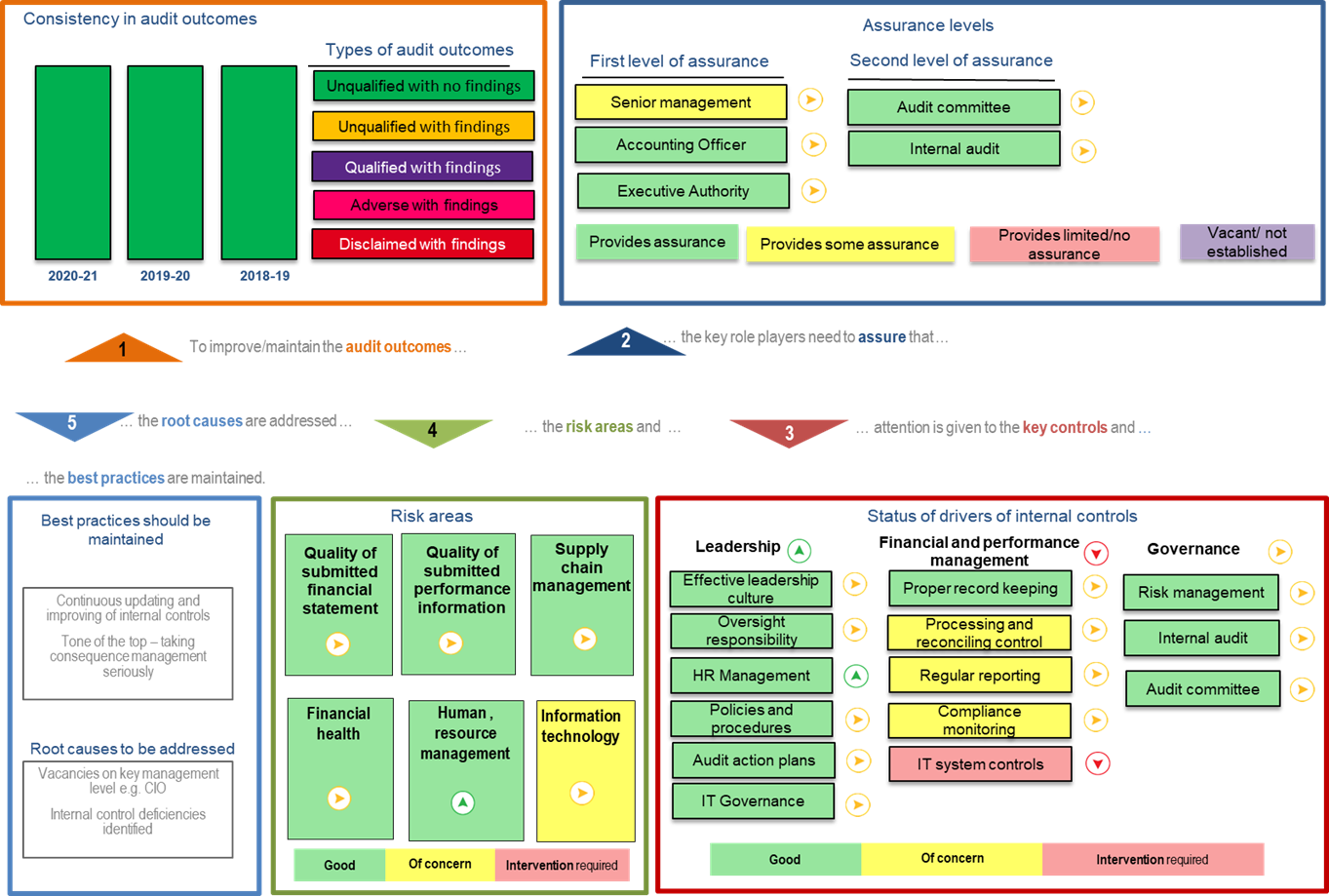 41
42
SUMMARY OF FINANCIAL PERFORMANCE
43
SUMMARY OF FINANCIAL PERFORMANCE (CONT…)
44
SUMMARY OF FINANCIAL PERFORMANCE (CONT…)
The underspending on Programme 1 relates to:
Compensation of employees: Delays in filling of vacancies due to COVID-19 lockdown restrictions, as well as the zero percentage salary increase to government employees budgeted for.

The underspending on Programme 2 relates to:
Compensation of employees: Delays in filling of vacancies due to COVID-19 lockdown restrictions, as well as the zero percentage salary increase to government employees budgeted for.

Savings on goods and services:
Telephone costs: Judges and officials were working remotely due to COVID-19 lockdown restrictions,
Fleet Services: Decreased usage of the leased Judges` vehicles as a result of COVID-19 lockdown restrictions; and
Reduction in travelling projected for Judges` and officials due to COVID-19 lockdown restrictions.

Purchase of Capital Assets 
Saving on leased vehicle contracts which moved into month-to-month contracts and are therefore paid as operating leases under goods and services.
45
SUMMARY OF FINANCIAL PERFORMANCE (CONT…)
The underspending on Programme 3 relates to:
Compensation of employees: Delays in filling of vacancies due to COVID-19 lockdown restrictions, as well as the zero percentage salary increase to government employees budgeted for.

Goods and services: Savings on Judicial training operations which switched from the traditional way of conducting training at hired venues to virtual training  due to COVID-19 lockdown restrictions, as well as the postponement of the Judicial Service Commission sittings scheduled to take place in April and October 2020 due COVID-19 lockdown restrictions.

Purchase of Capital Assets: Non-procurement of ICT equipment for the South African Judicial Education Institute as a result of COVID-19 lockdown restrictions. 

The underspending on Judges’ salaries relates to:
Compensation of employees: Delays in filling of vacancies due to COVID-19 lockdown restrictions, as well as the zero percentage salary increase to government employees budgeted for.
Savings on households: A lower than projected number of gratuities were paid to Judges.
46
CONCLUSION
The OCJ would like to thank Portfolio Committee for their continued oversight in ensuring that the Department continues to execute its mandate effectively.
47
48